Welcome Back!
Two major tests this semester
STAAR test (January-April)—May 8/9?
AP test (August-April)—May 10

To prepare for AP—what we’ve been doing

To prepare for STAAR—Google Classroom quizzes
Once every week to two weeks

Speaking of quizzes—chapter 23 quiz on Friday! 
Period 6: 1865-1898
Politics of the Gilded Age
The American Pageant, Chapter 23
United States, Post-Civil War
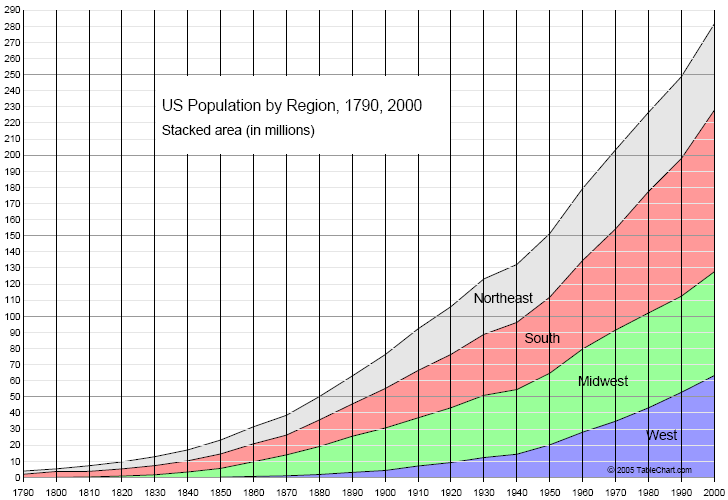 Population boom
39,000,000 citizens in 1870
Lag behind Russia and France
Immigration

Lincoln’s promise of a “new freedom”
Reality—Gilded Age
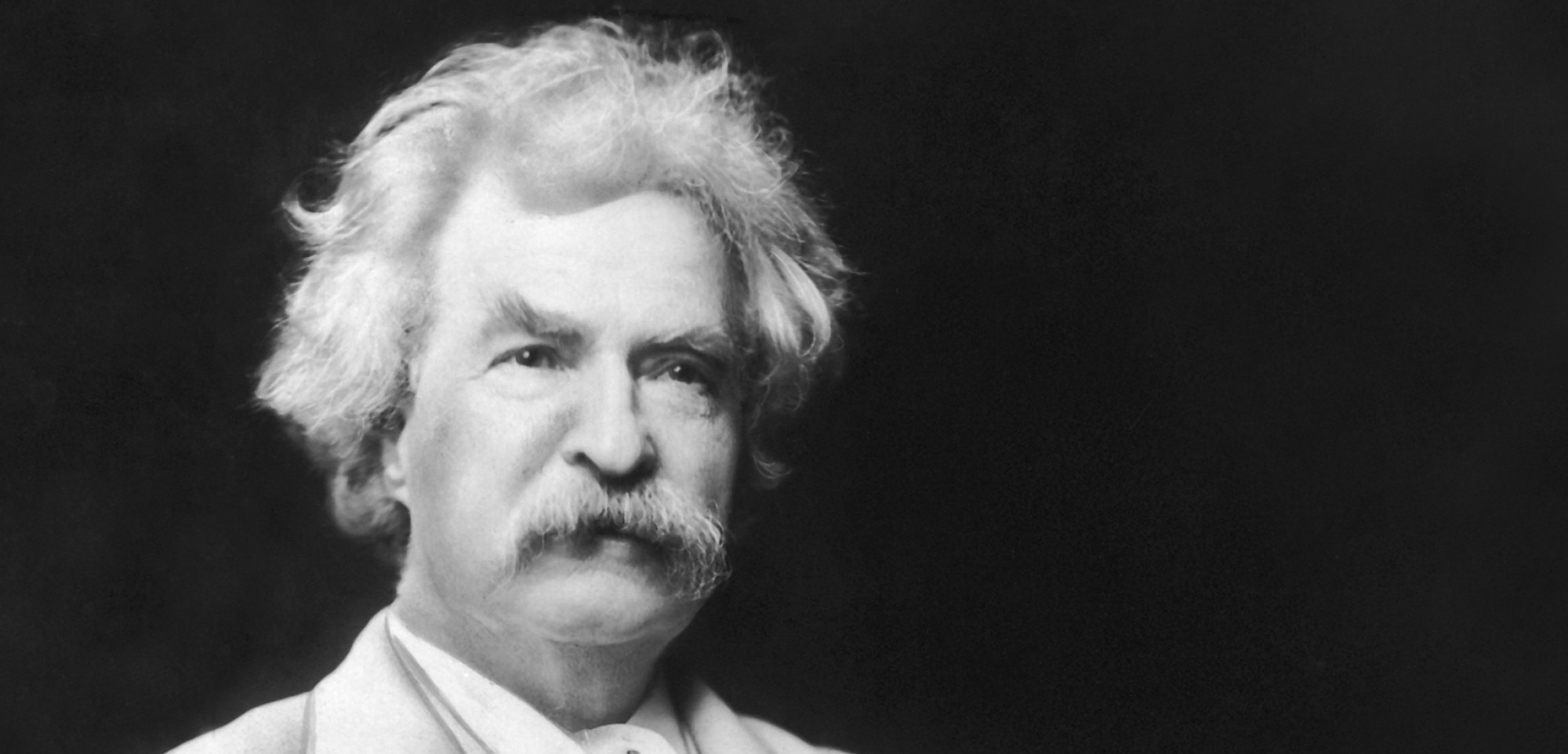 Election of 1868
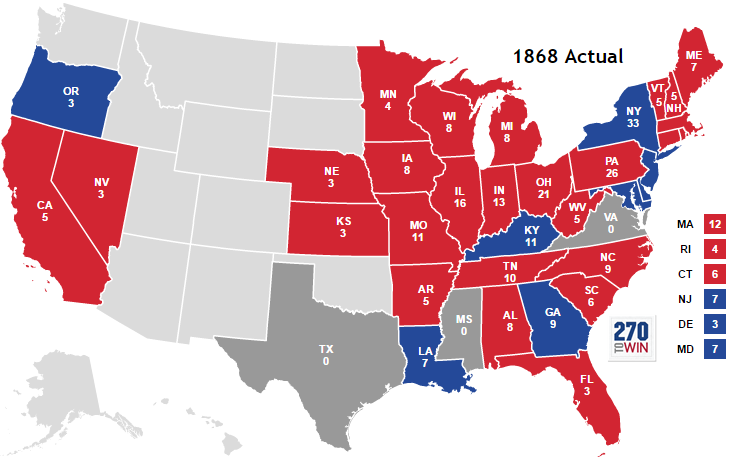 Congress vs. President Johnson
People are fed up
Look to an outsider
Similar in kind…

General Grant—a one-time voter (D)
Strength—war hero
Weakness—naïve 

“Vote as you shot”
They did—barley
15th Amendment’s Role
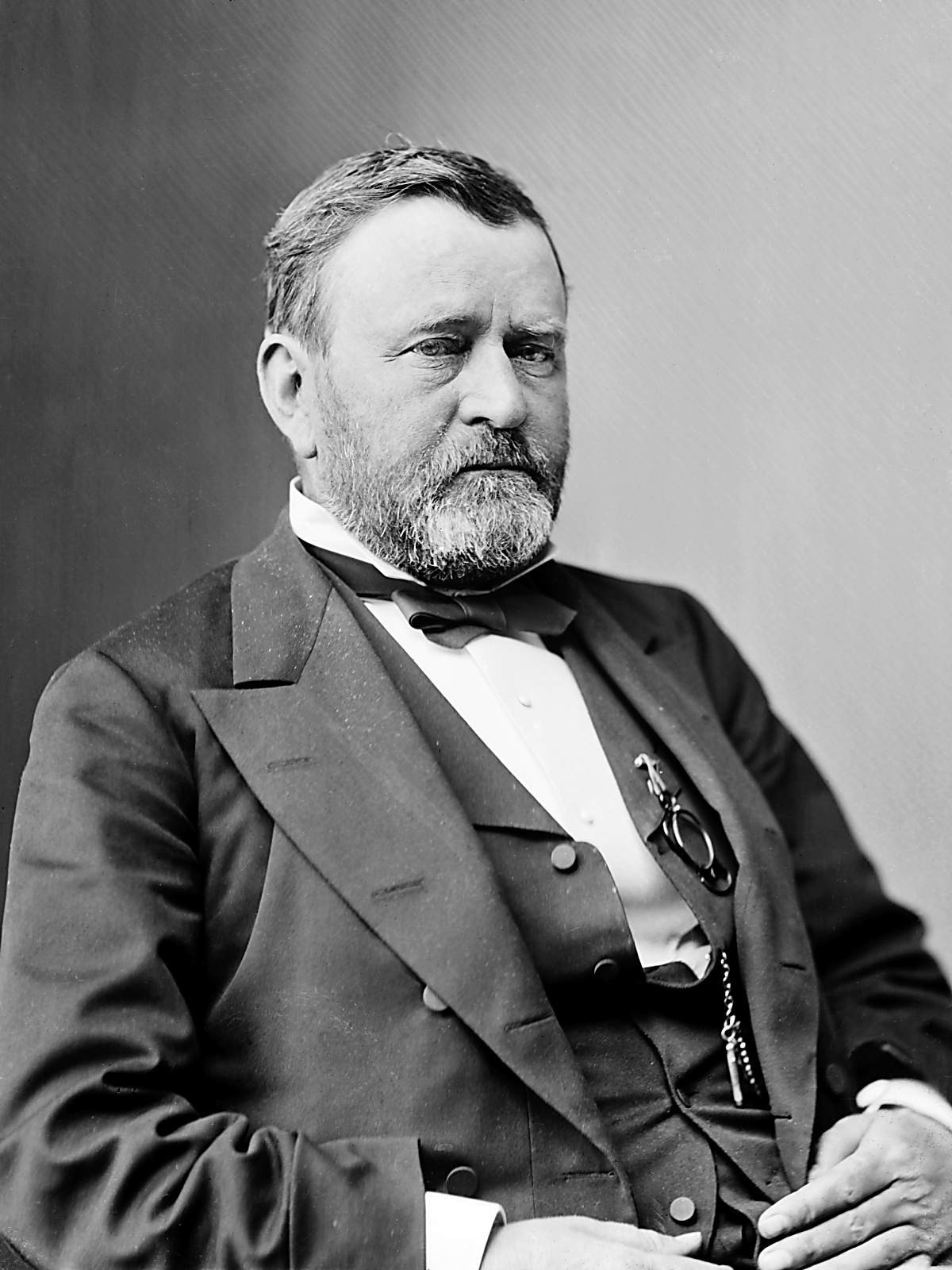 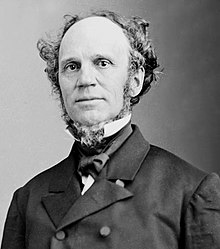 -Grant v. Seymour
-Southern Concerns: military reconstruction, deflation / $
Grant’s Problem
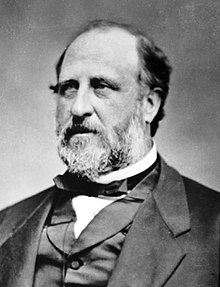 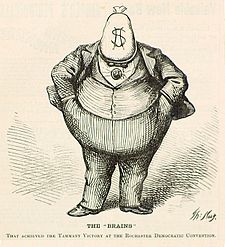 Corruption—business and government
Most are honorable, some aren’t
An honest politician is bought and stays bought

Fisk and Gould, 1869
Gold Market

Whiskey Ring, 1875
Tax evasion (paying half price for the value)
Grant’s secretary involved

Credit Mobilier Scandal, 1867 / 1872
Railroad Scandal
VP involved
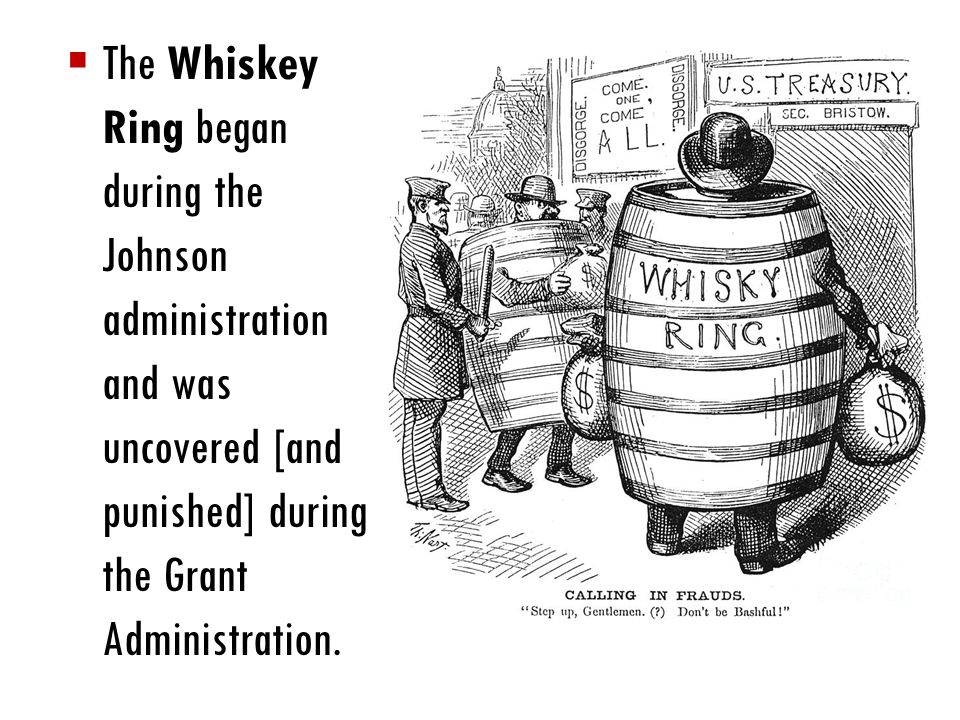 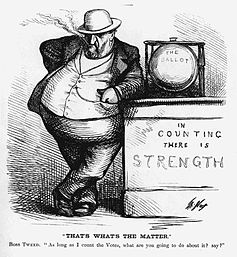 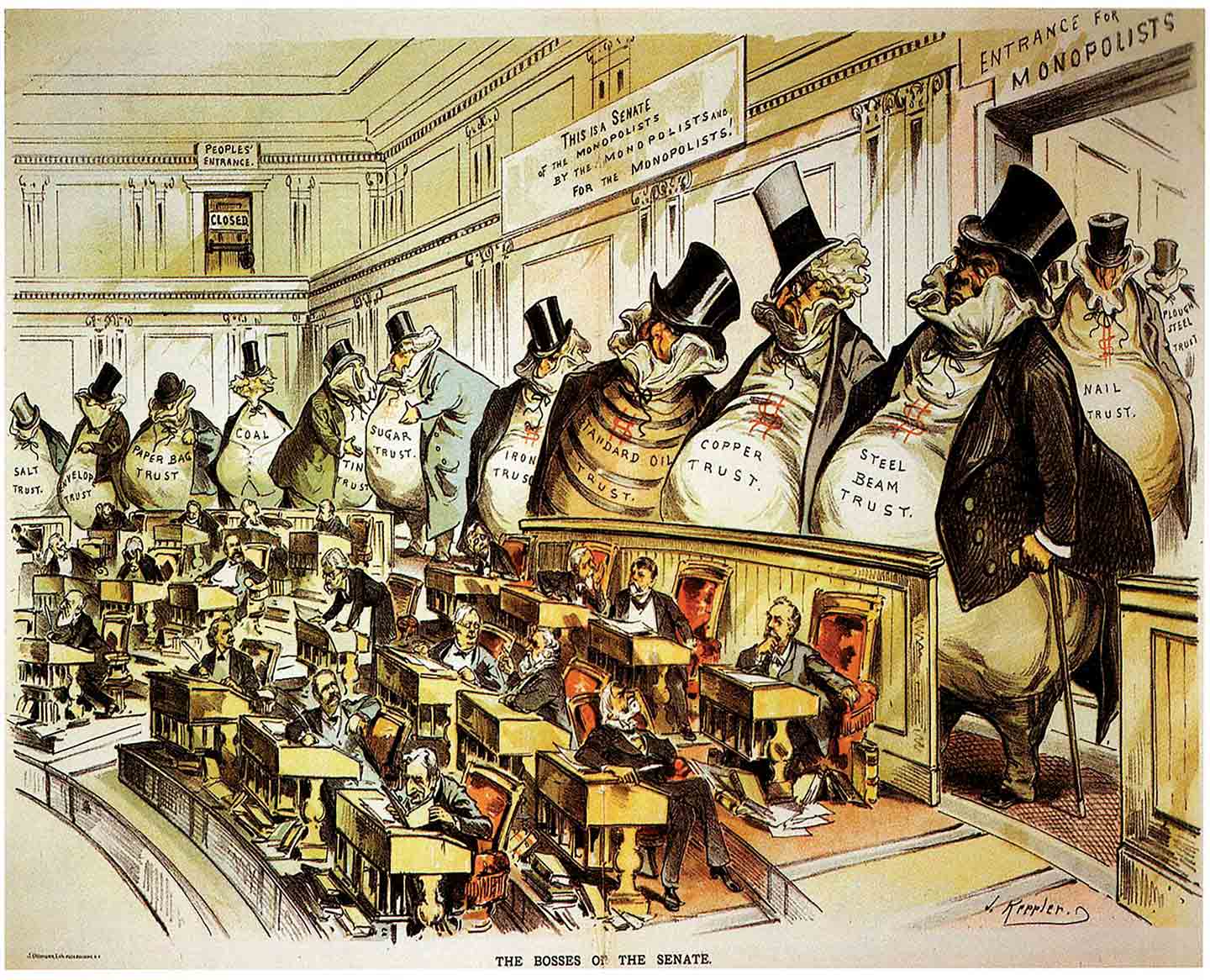 The Party Boss
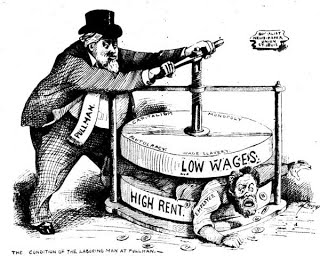 Boss Tweed
Tammany Hall (Political Machine)

Bribery, graft, fraud

Sources of power
Money
Politicians
Immigrants

Thomas Nast
Pictures. Matter.
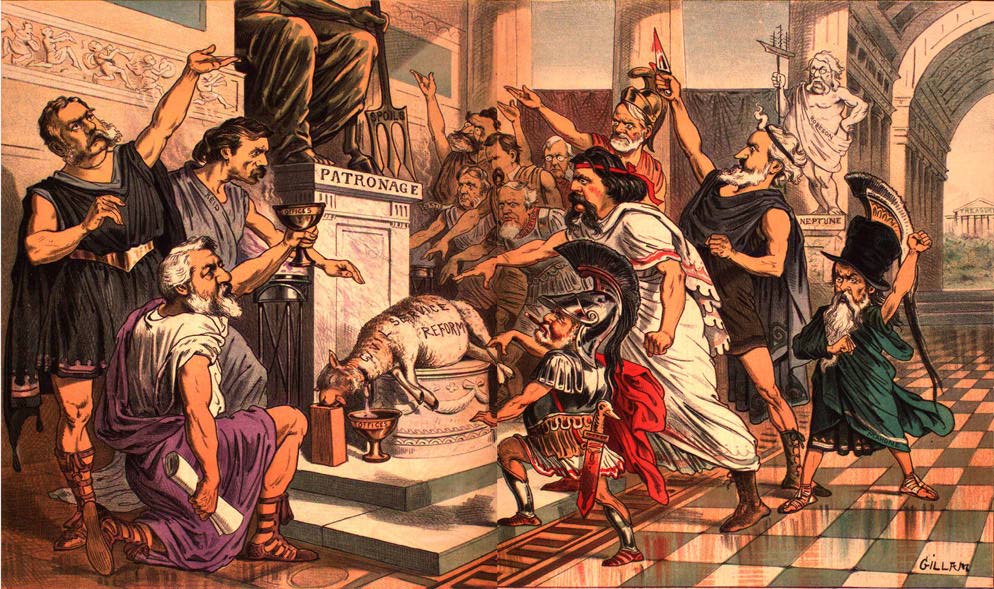 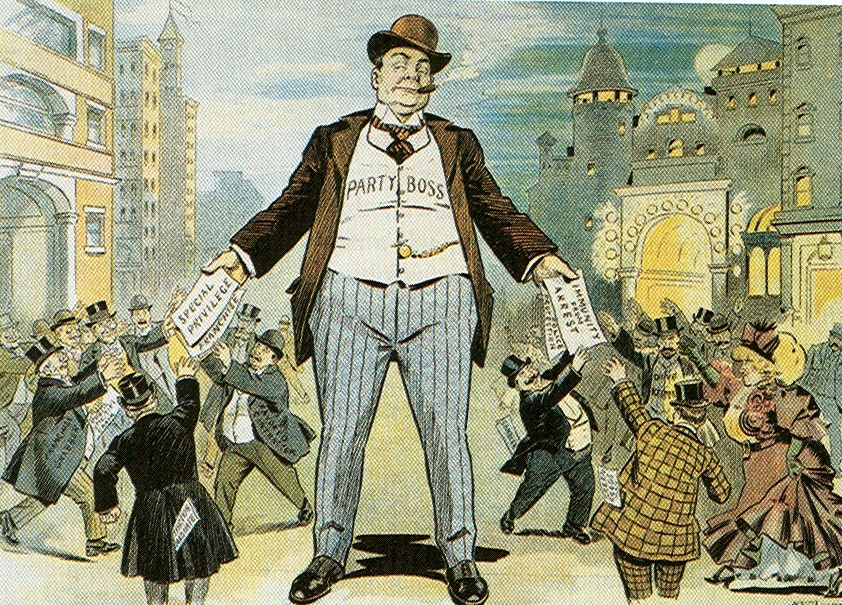 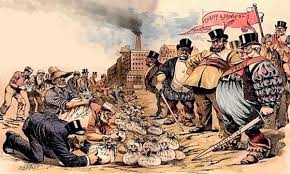 Panic of 1873
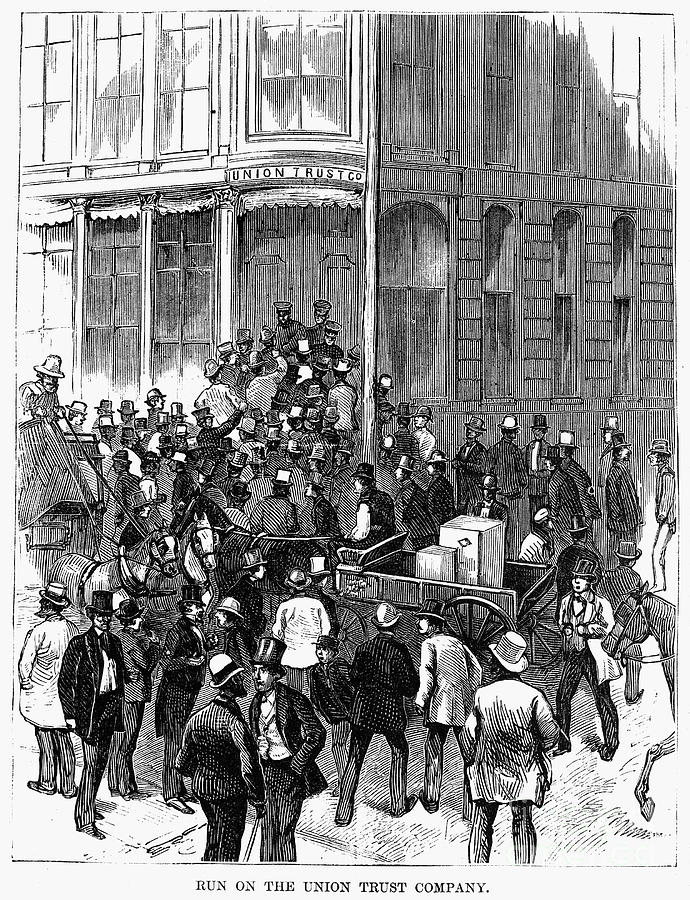 Economic collapse
Reconstruction efforts halted

Why? (similar in kind, different in…)
Overproduction—the more you have, …
Overspeculation—banks loan too much money

Poor mainly impacted by it (farmers)
Call for a relaxation of tight money
Hard money vs. paper money 
Greenbacks, Gold, Silver
Poor want the greenbacks
Election of 1876
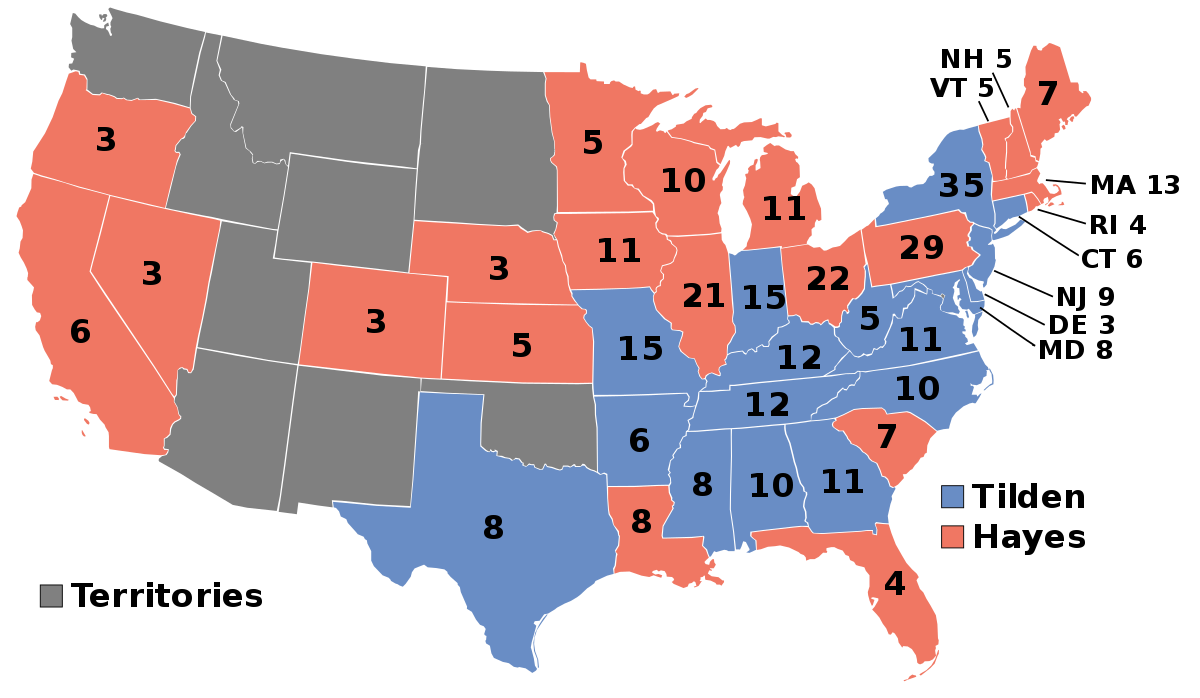 Hayes (R) v. Tilden (D)
Three southern states contest results
Presidency in question

Compromise of 1877—
Formal end of Reconstruction
South recognize Hayes as President IF
Hayes pulls out last of federal troops from the South
Republicans provide southern politicians with patronage (positions)
Federal aid for a transcontinental railroad in the South
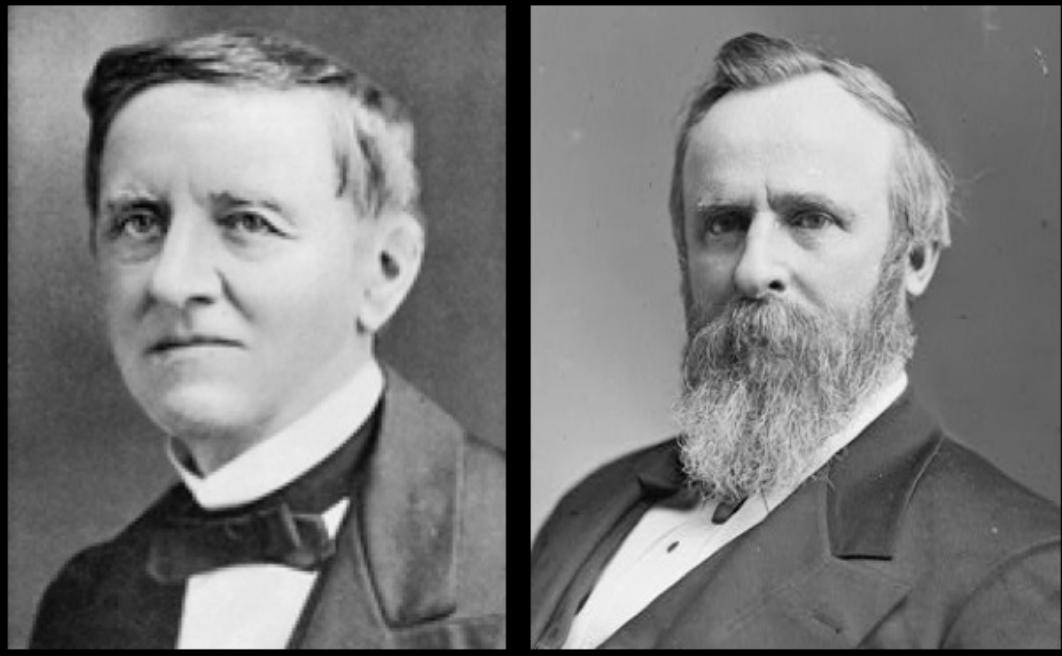 SCOTUS and Reconstruction
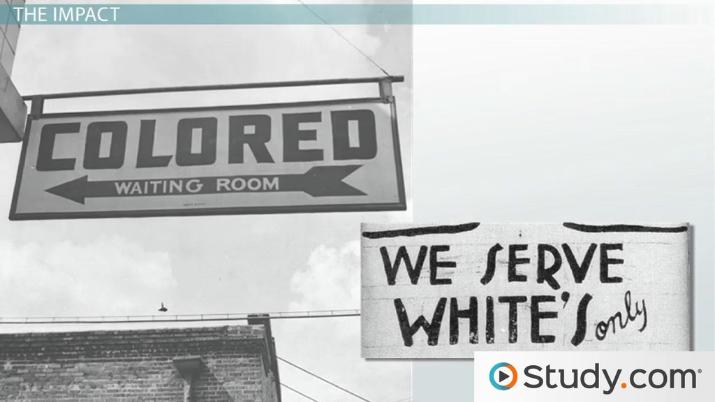 Civil Rights Act of 1875—protected rights
Blacks afforded equal use of public spaces
Prohibits discrimination in jury selection

1833—Courts strike it down
14th Amendment only protects against government violations of rights
Translation: discriminate all you want

Jim Crow

**Plessy v. Ferguson—separate, but equal (1896)**
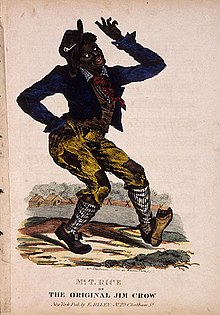 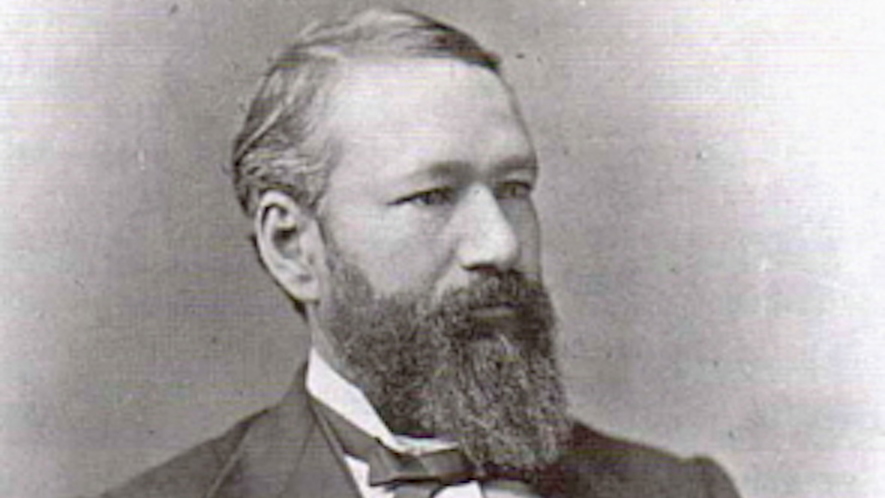 The “New South”
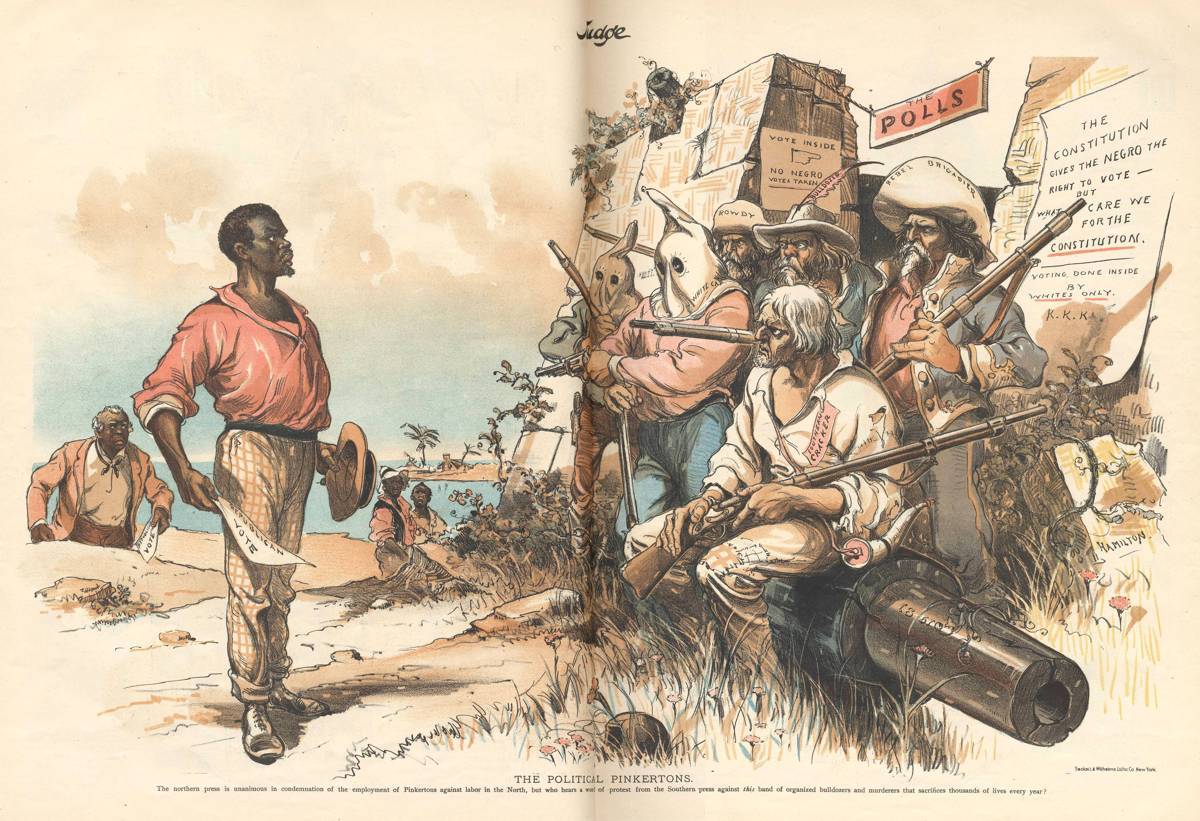 Rebuild, industrialize, and develop the economy
However—still mainly agrarian

Life for African-Americans—difficult
15th Amendment resistance
Grandfather clauses

Democrats dominate the South
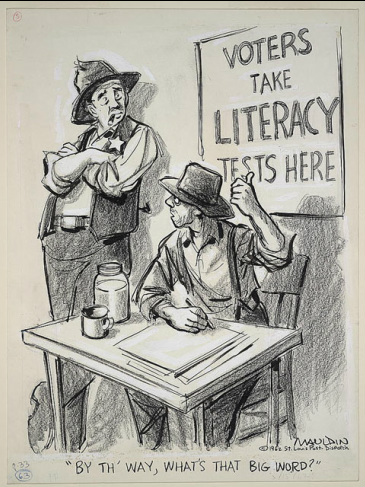 Immigration
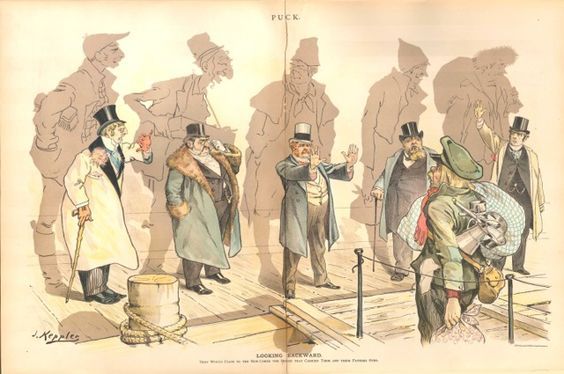 Asian and European Immigration
China, Ireland
Jobs and culture**

China—
Immigrants—mine and RR construction
Nativism

Chinese Exclusion Act**
First time immigration restrictions based on race
The Forgotten Presidents (1876-1900)
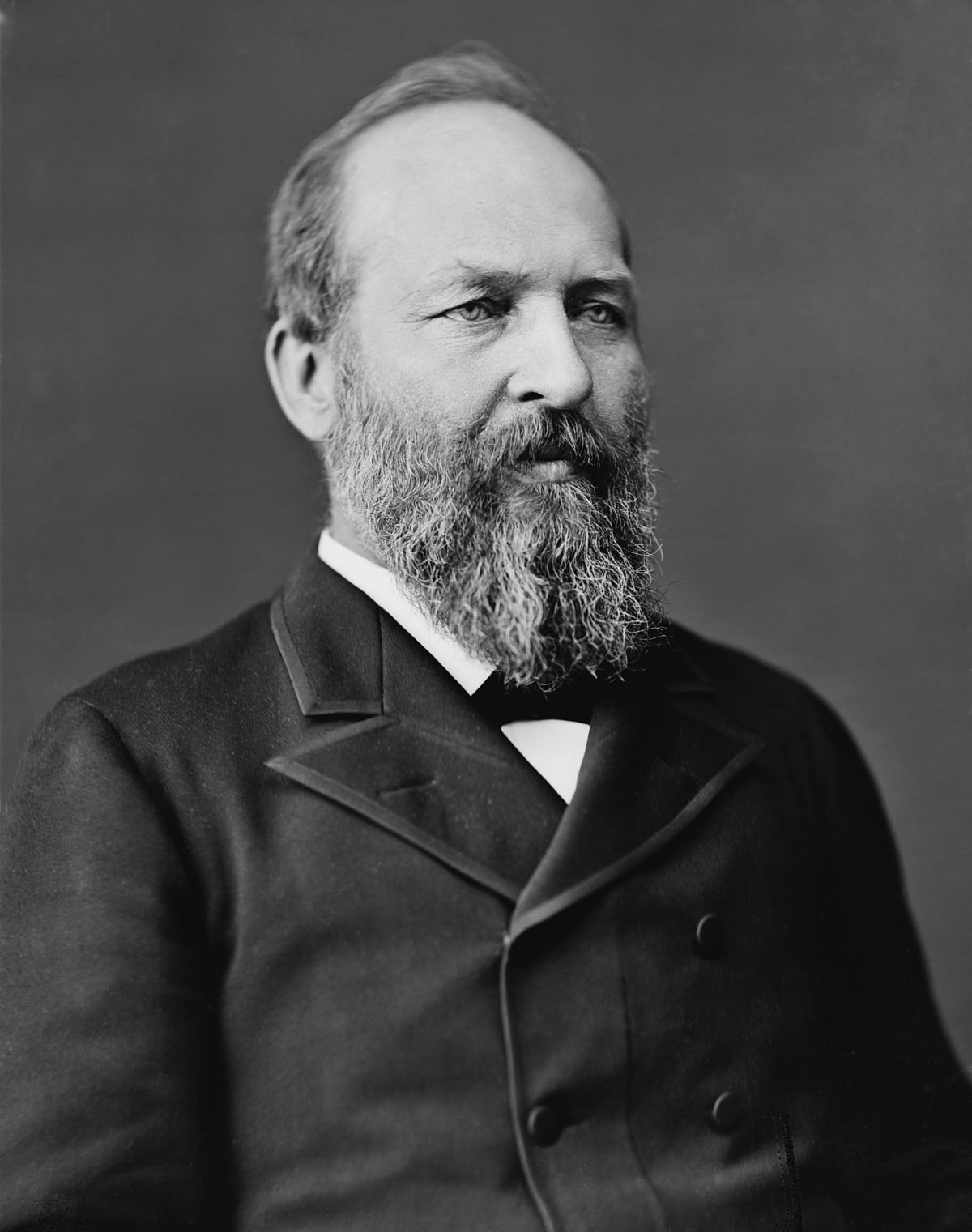 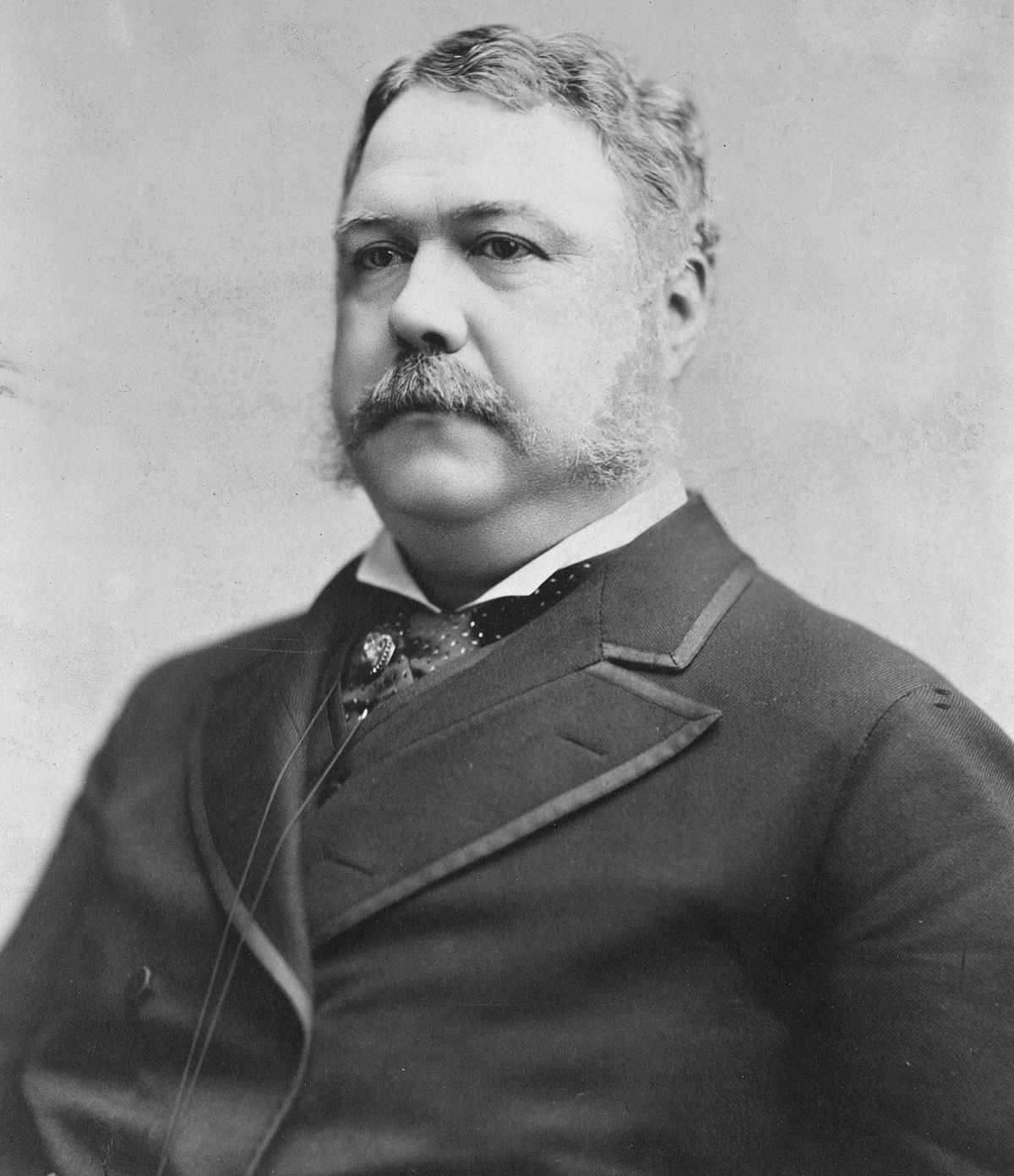 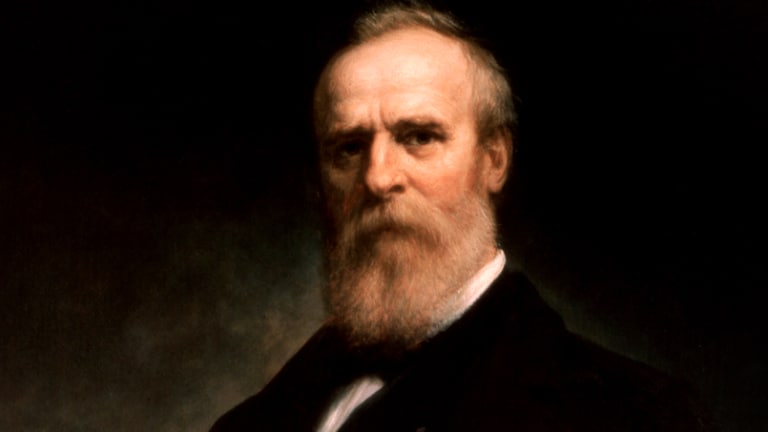 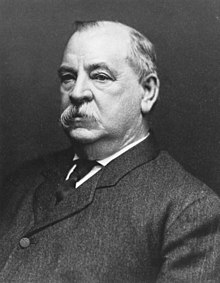 Hayes (R)
Garfield (R)
Assassinated
Arthur (R)
Cleveland (D)
Harrison (R)
Cleveland (D)
McKinley (R)
Assassinated
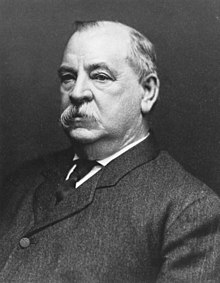 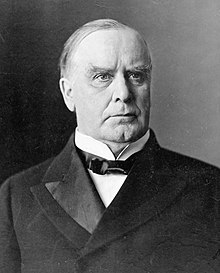 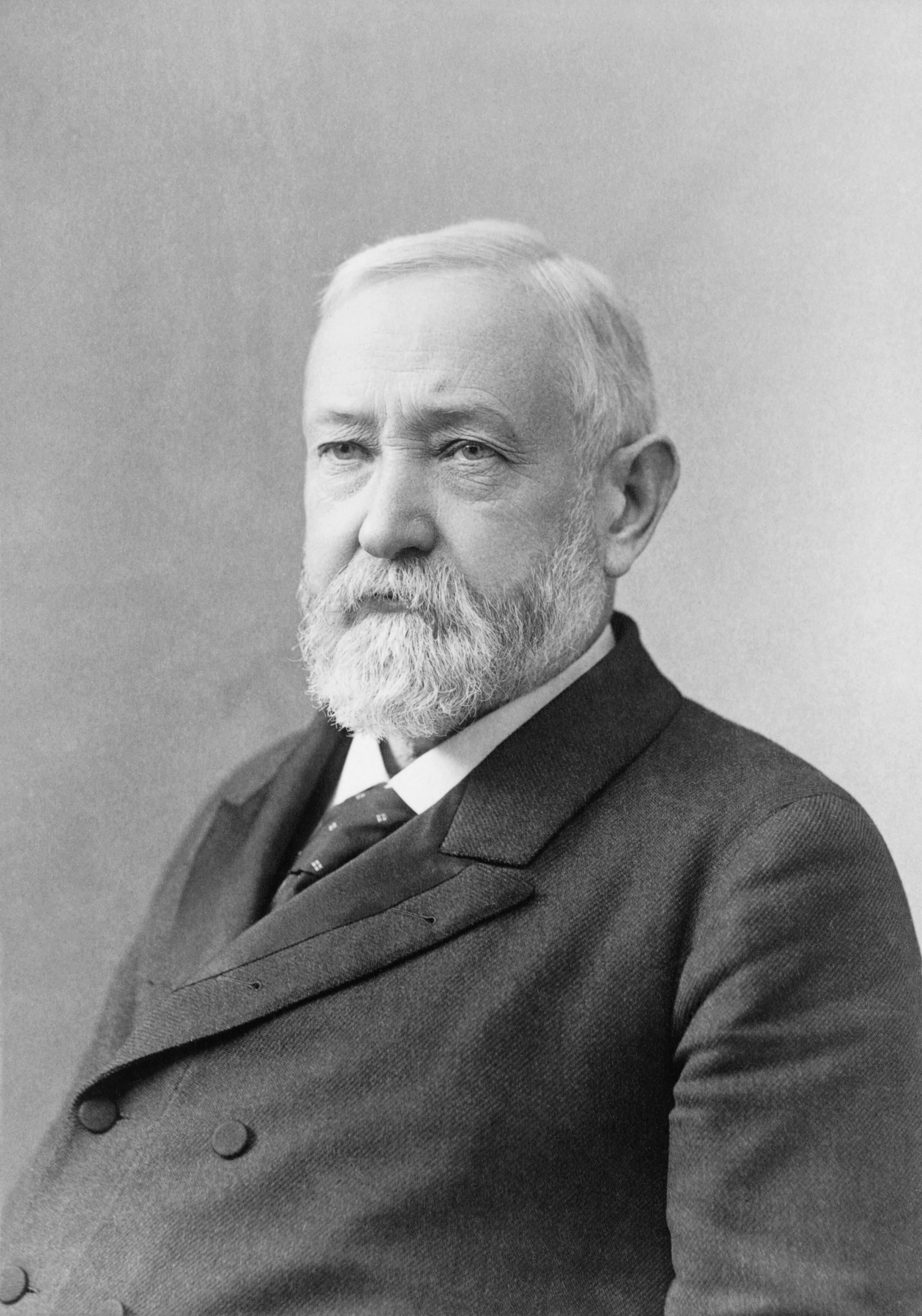 What do I need to know?
“Gilded Age politics were intimately tied to big business and focused nationally on economic issues such as tariffs and currency policy.”

Huh?

Big business = corruption
Tariffs = Protect American industry
Currency Policy = debates over “hard” money
Both parties are guilty of negligence of the lower classes and minorities
LAISSEZ- FAIRE
Currency, Civil Service and Tariffs
Treasury has huge surplus of money due to tariffs!
Patronage—spoils system (Andrew Jackson)
Civil Service—it’s not what you know…
Plays in to Gilded Age corruption

Half-Breeds
Call for Civil Service

Stalwarts
Support patronage
Presidential Politics, 1
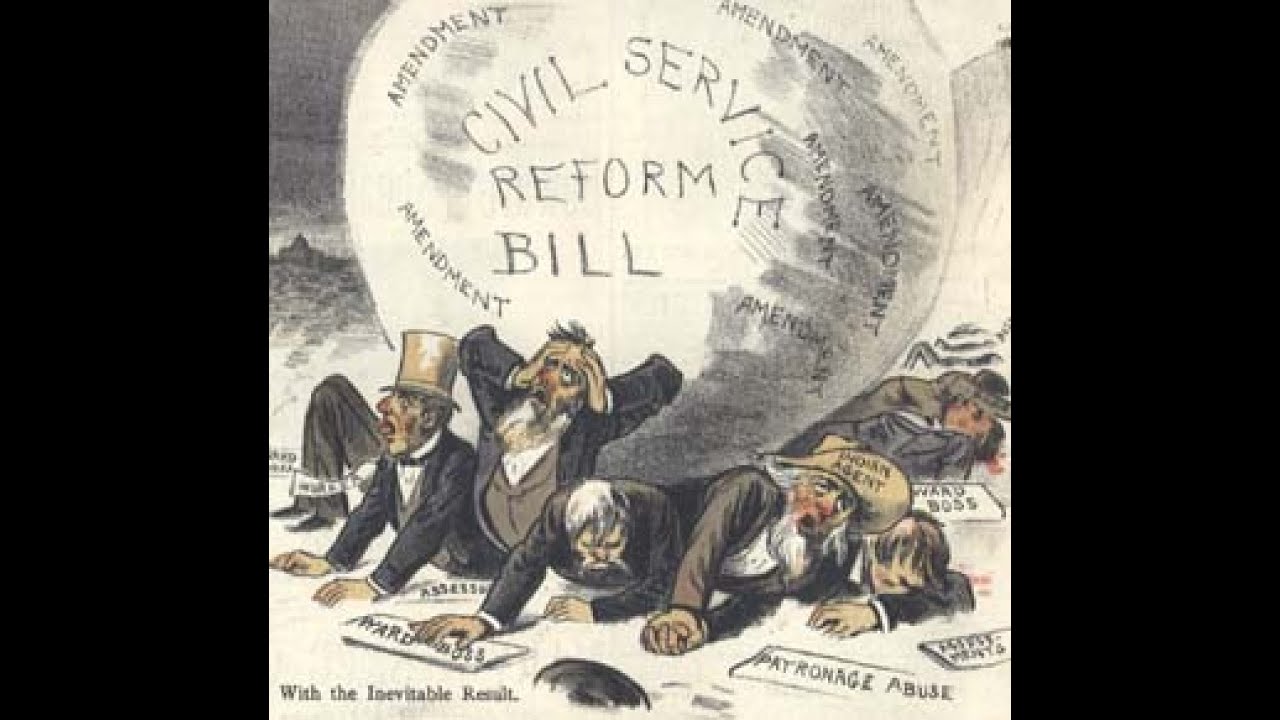 Rutherford Hayes
Breaks up unions in the Rail Road Strike**

James Garfield
Assassinated
Chester Arthur supports Pendleton Act (it’s what you know, not who you know)**

Grover Cleveland
Laissez-faire; “The people support the government; the government does not support the people”
Interstate Commerce Act**
Presidential Politics, 2
Benjamin Harrison
Wanted higher tariffs

Grover Cleveland
First and only time non-consecutive, two-term president
A lot more information on these presidents and their policies—we will get to it eventually. This is just the tip of the iceberg.